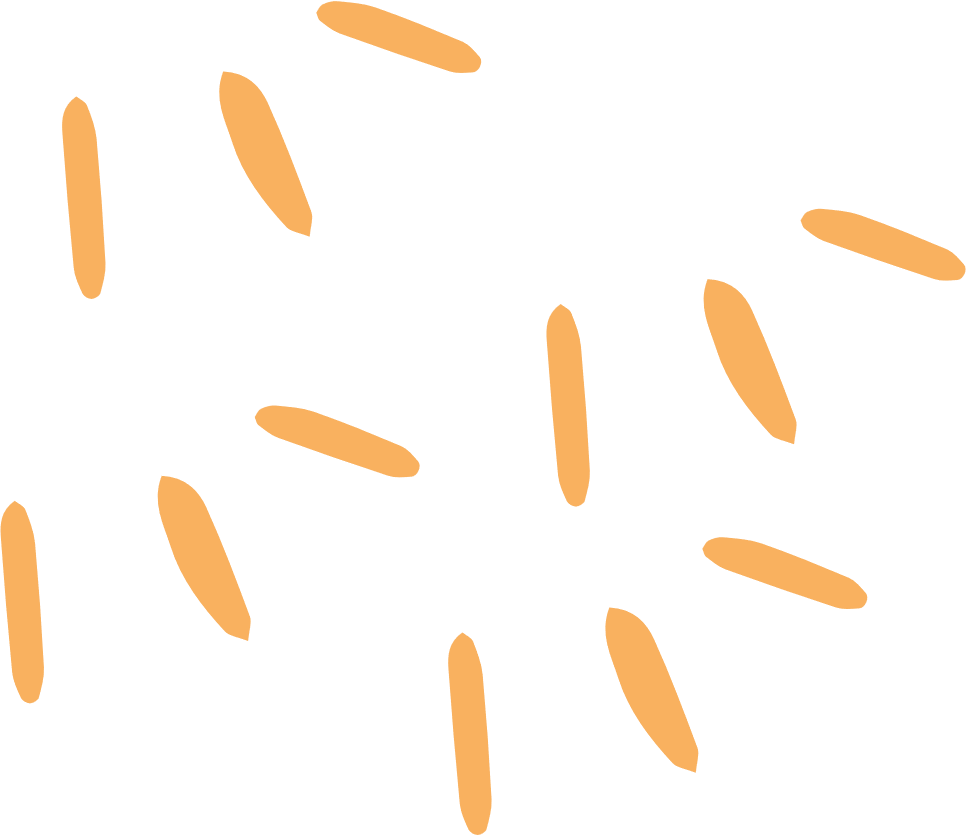 CUTE NEWSLETTER
Date:
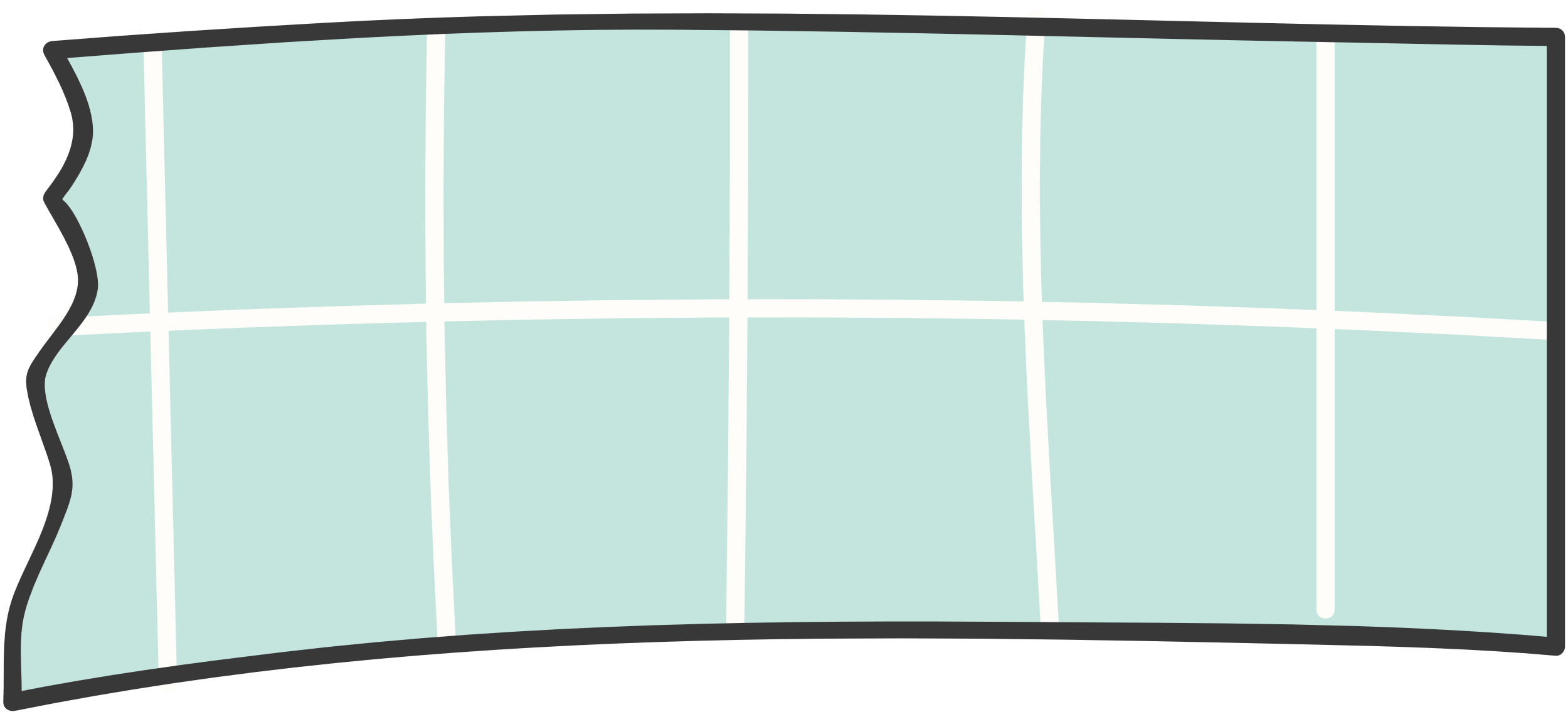 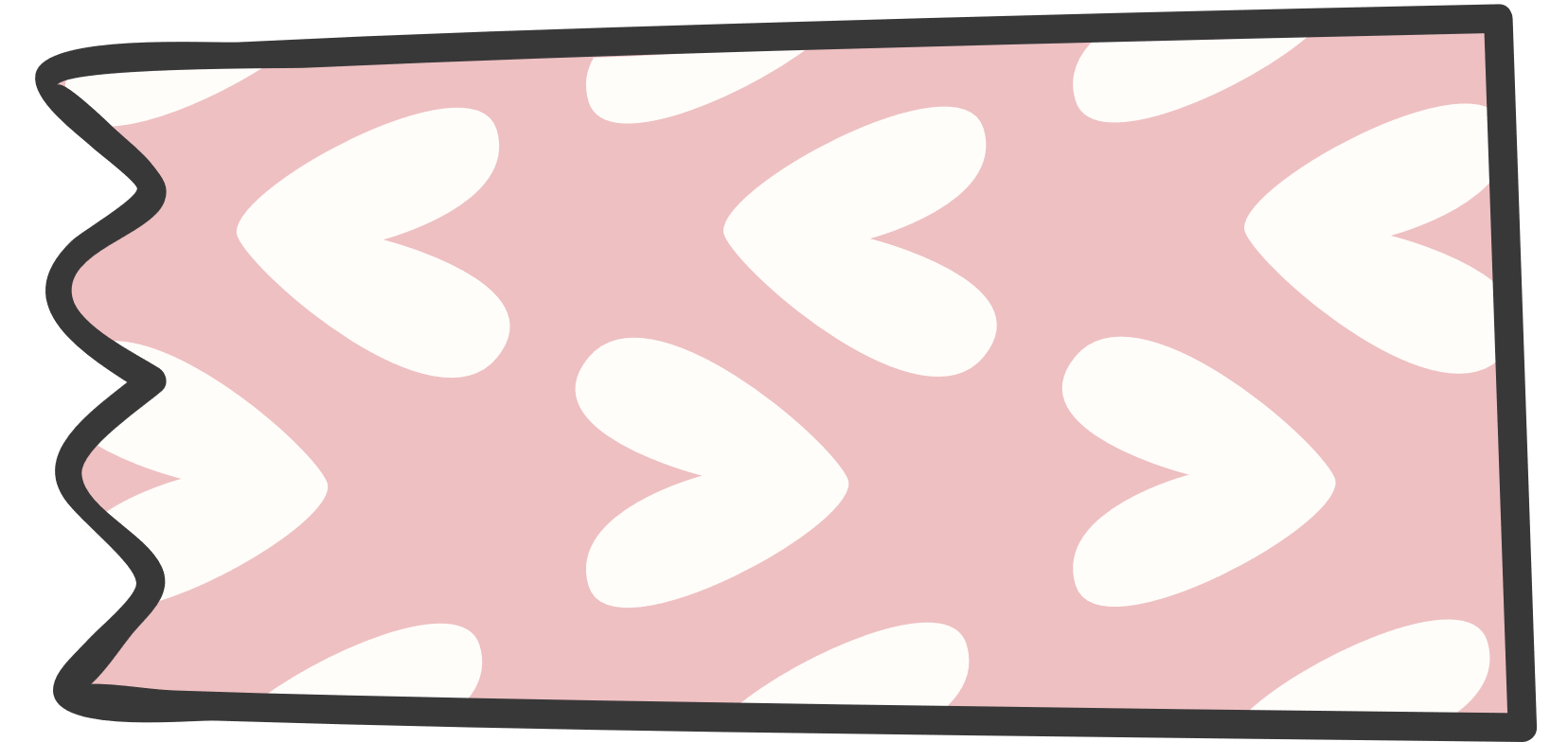 IMPORTANT DATES
WHAT ARE WE LEARNING?
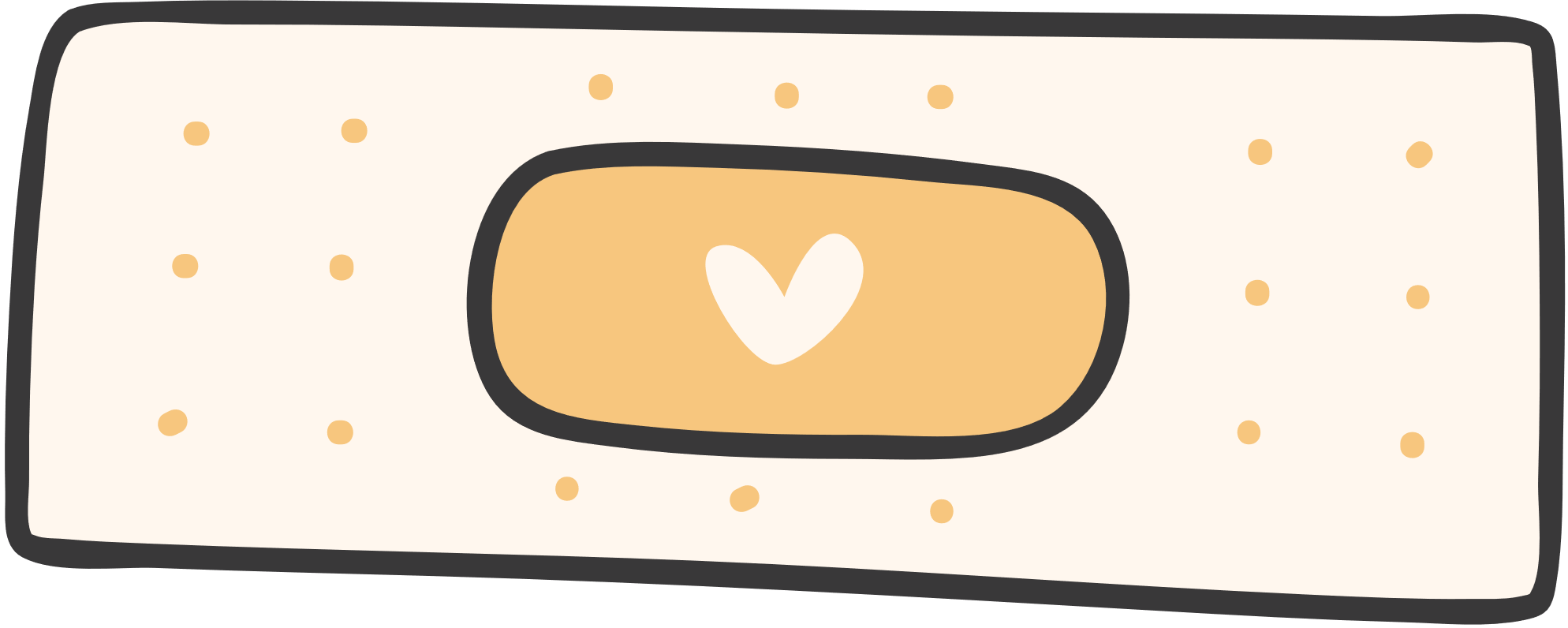 REMINDERS
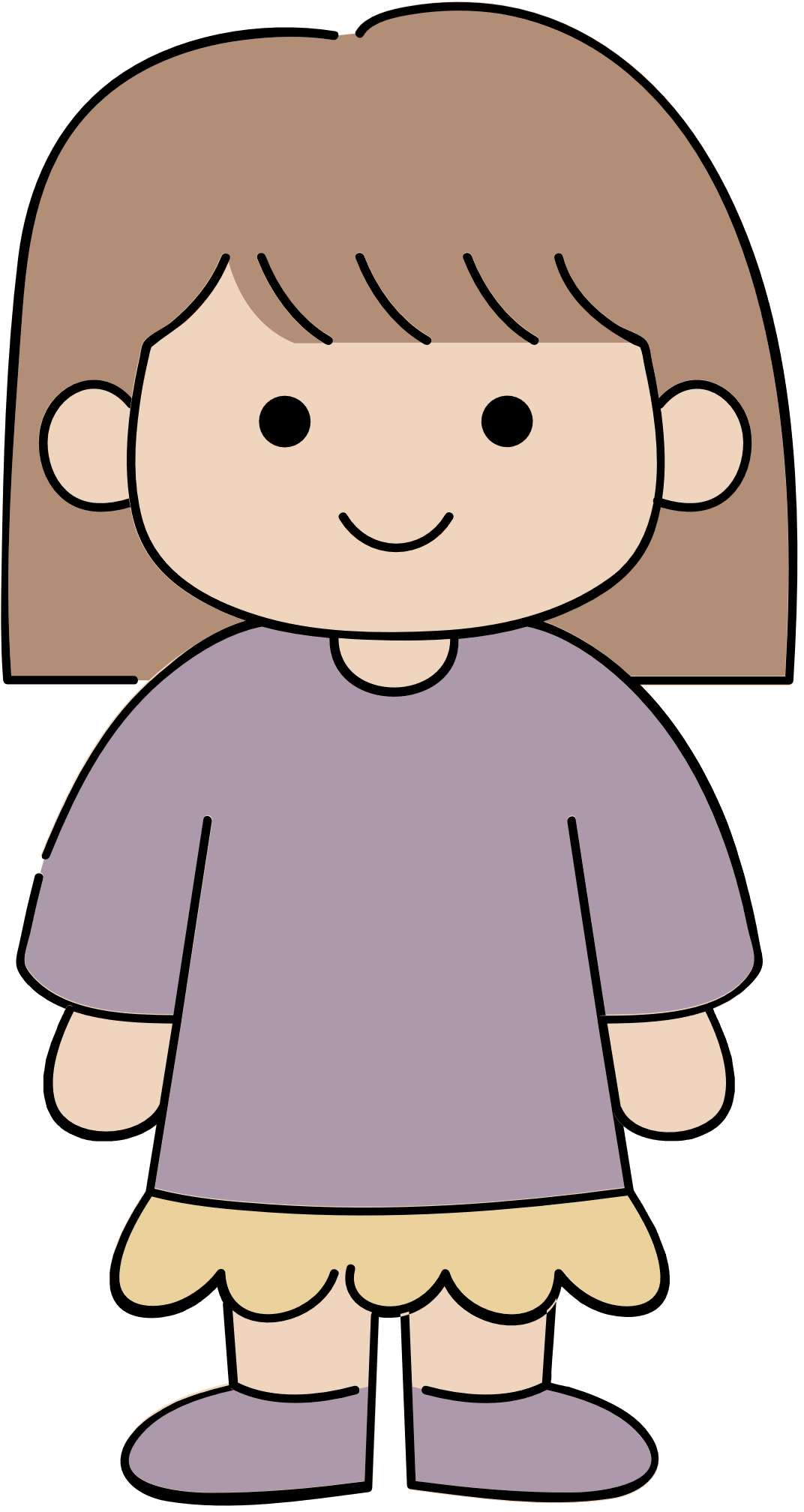 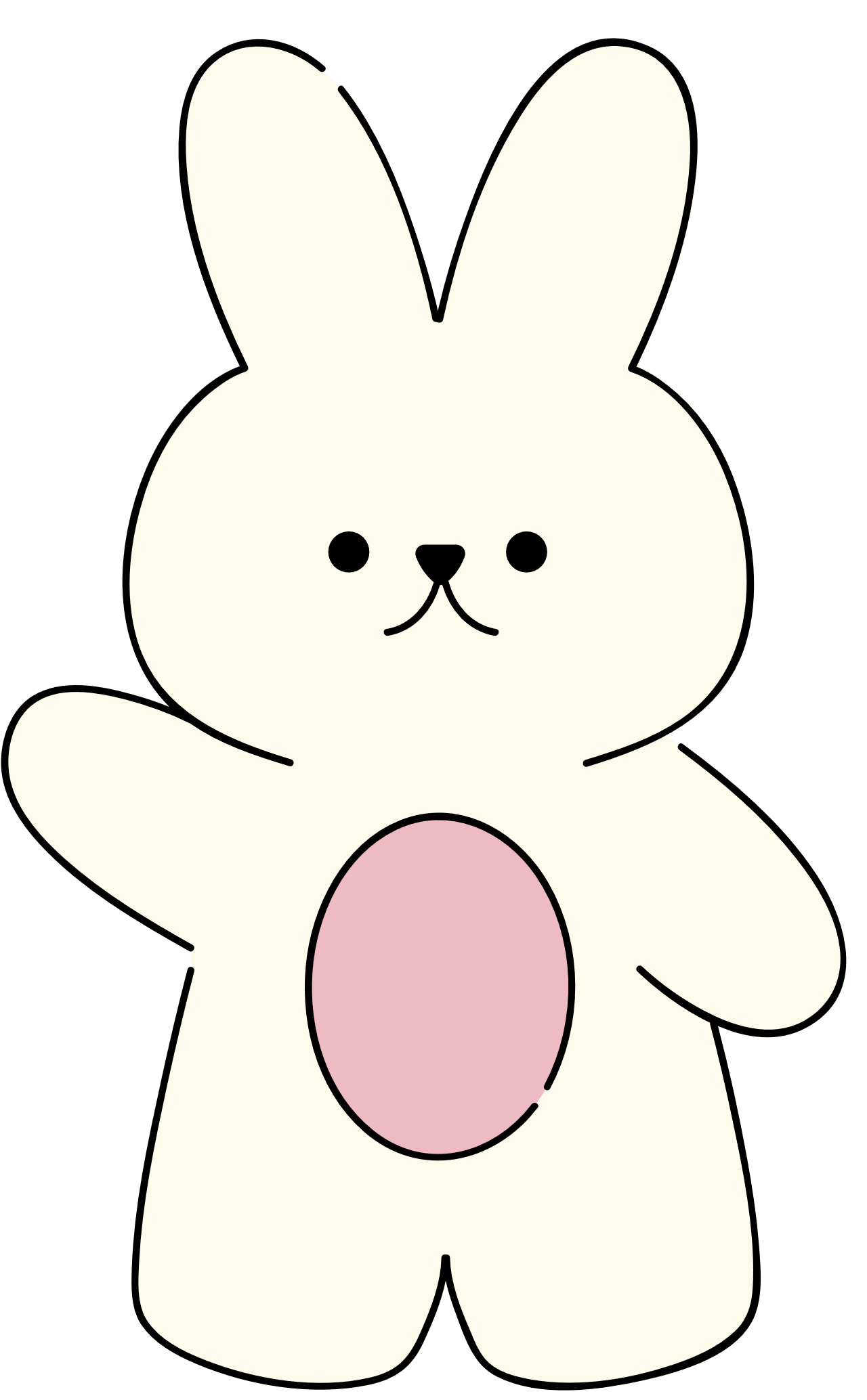 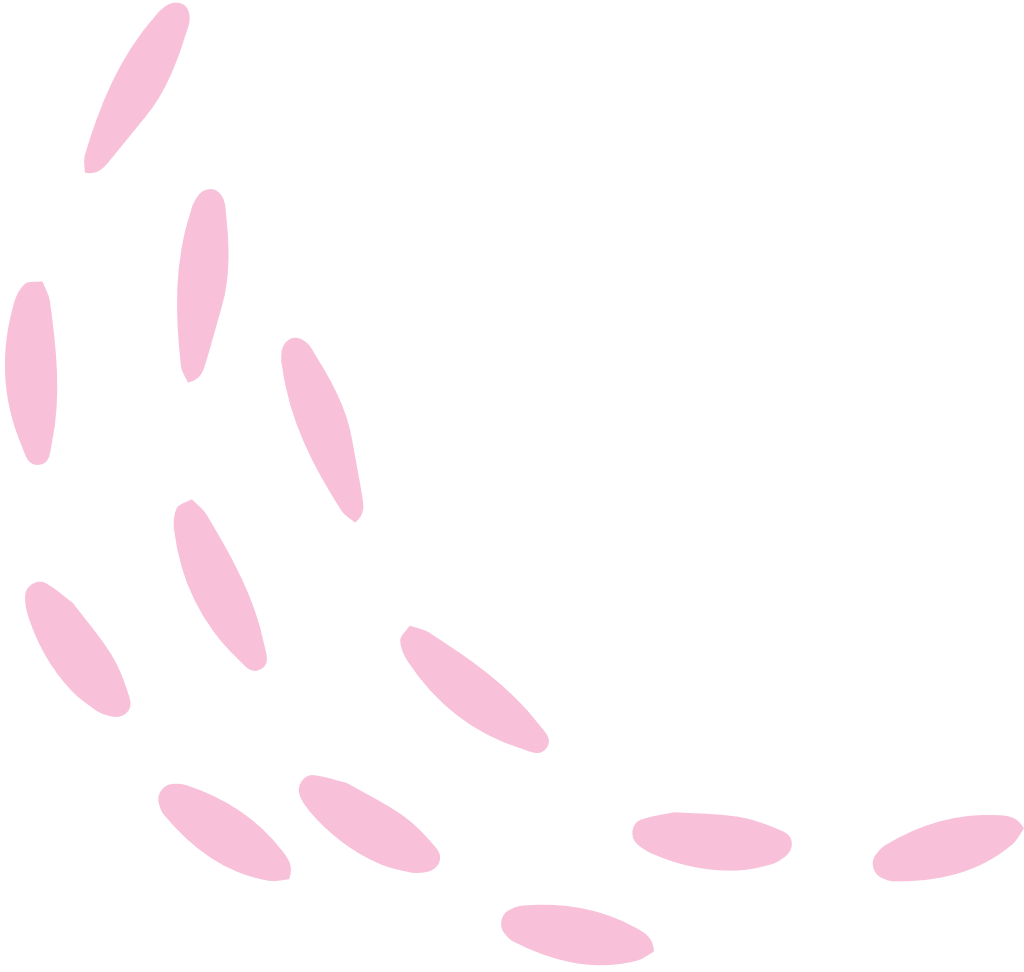 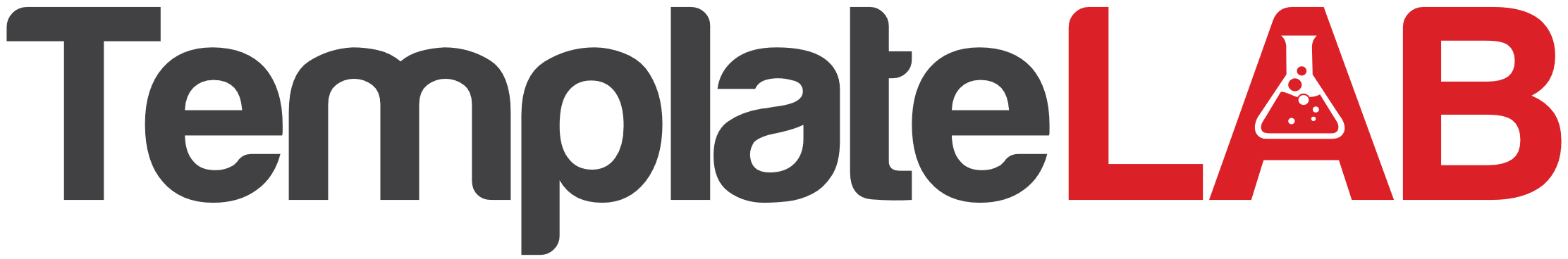